CHAPTER- 4
4. SOIL CHEMISTRY
  4.1. Soil and agriculture
Cultivation of land and agricultural practices can influence both the atmosphere and the hydrosphere. 
Agriculture can be divided into the two main categories of crop farming, in which plant photosynthesis is used to produce grain, fruit, and fiber, and livestock farming, in which domesticated animals are grown for animal Products.
Often quite different from either parent strain, hybrids tend to exhibit “hybrid vigor” and to have significantly higher yields.
Envt Ch 4-6
29-Jun-19
1
Cont…
The rearing of domestic animals may have significant environmental effects. 
Its byproducts have caused serious problems. 
Hog production caused very damaging water pollution.
An interesting aspect of the problem is emission of greenhouse-gas methane by anaerobic bacteria in the digestive systems of animals.
Soil, consisting of a finely divided layer of weathered minerals and organic matter upon which plants grow, is the most fundamental requirement for agriculture.
Envt Ch 4-6
29-Jun-19
2
Cont…
Soil is the receptor of large quantities of pollutants, such as particulate matter from power plant smokestacks.
Fertilizers, pesticides and some other materials applied to soil often contribute to water and air pollution. 
Soil is a key component of environmental chemical cycles.
Soils are formed by the weathering of parent rocks as the result of interactive geological, hydrological, and biological processes.
Soils are porous and are vertically stratified into horizons as the result of downward-percolating water and biological processes, including the production and decay of biomass.
 Soils are open systems that undergo continual exchange of matter and energy with the atmosphere, hydrosphere, and biosphere.
Envt Ch 4-6
29-Jun-19
3
4.2. Nature and composition of soil
Soil  is a variable mixture of minerals, organic matter, and water. 
It is the final product of the weathering action of physical,   chemical and biological processes on rocks, which largely produces clay minerals. 
The organic portion of soil consists  of  plant  biomass  in  various  stages  of  decay.  
High  populations  of  bacteria,  fungi,  and animals such as earthworms may be found in soil.
  Soil contains air spaces and generally has a loose texture.
Envt Ch 4-6
29-Jun-19
4
Cont…
The  solid  fraction  of  typical  productive  soil  is  approximately  5%  organic  matter  and  95% inorganic matter. 
Some soils, such as peat soils, may contain as much as 95% organic material.
Other  soils  contain  as  little  as  1%  organic  matter.
Biological processes, such as bacterial decay of residual plant biomass, produces slightly acidic CO2, organic acids, and complexing  compounds that are carried by rainwater to lower horizons  where they interact with clays and other minerals, altering the properties of the minerals. 
The top layer of soil, typically several inches in thickness, is known as the A horizon, or  topsoil.
Envt Ch 4-6
29-Jun-19
5
Cont…
This  is the layer of maximum biological activity in the soil and contains most of the soil organic matter.
Metal ions and clay particles in the A horizon are subject to considerable leaching. 
The next layer is the B horizon, or  subsoil. 
It receives material such as organic matter, salts, and clay particles leached from the topsoil.
The C horizon is composed of weathered parent rocks from which the soil originated.
Envt Ch 4-6
29-Jun-19
6
Cont…
Soils  characteristic  classification  depend on its purposes,  including  crop  production,  road  construction,  and  waste  disposal.
The parent rocks from which soils are formed obviously play a strong role in determining the composition of soils. 
Other soil characteristics include strength, workability, soil particle  size,  permeability,  and  degree  of  maturity. 
 One  of  the  more  important  classes  of productive  soils  is  the  type  of  soil  formed  under  relatively  high  rainfall  conditions  in temperate zones of the world.
Envt Ch 4-6
29-Jun-19
7
Cont…
These rich soils tend to be acidic (pH 3.5–4.5) such that alkali and alkaline earth metals and, to a lesser extent aluminum and iron, are leached from their A horizons, leaving kaolinite as the predominant clay mineral. 
At somewhat higher pH in the B horizons,  hydrated  iron  oxides  and  clays  are  redeposited.
According to the United Classification System (UCS), four major categories of  soil particle sizes are : Gravels (2–60 mm) > sands (0.06–2 mm) > silts (0.06-0.006 mm)  >  clays  (less  than  0.002  mm).
Envt Ch 4-6
29-Jun-19
8
Water and Air in Soil
Water is part of the three phase, system  making  up  soil.  
It  is  the  basic  transport  medium  for  carrying essential plant nutrients from soil to plant roots and to the plant parts. 
Water  held  in  smaller  pores  or between the unit layers of clay particles is held much more strongly. 
Soils high in organic matter may  hold  appreciably  more  water  than  other  soils,  but  it  is  relatively  less  available  to  plants because  of physical and chemical sorption  of the  water by the  organic  matter.
There  is a  very strong  interaction  between  clays  and  water  in  soil.
Envt Ch 4-6
29-Jun-19
9
Cont…
Water  is  absorbed  on  the  surfaces  of  clay particles.  
Because  of  the  high  surface/volume  ratio  of  colloidal  clay  particles,  a  great  deal  of water may be bound in this manner.
In water saturated soil (waterlogged) oxygen rapidly used up by the respiration  of  microorganisms that degrade soil  organic  matter.
Most crops,  exception rice, cannot grow on waterlogged soils.
The most marked chemical effects of waterlogging is a reduction of pE by the action of organic reducing agents (bacteria).
Envt Ch 4-6
29-Jun-19
10
Cont…
One of the  more significant results  of  this  change  is  the  mobilization  of  iron  and  manganese  as   soluble  iron(II)  and manganese(II) through reduction of their insoluble higher oxides: 

Some soluble metal ions such as Fe2+ and Mn2+ are toxic to  plants at high levels. 
Their oxidation to insoluble oxides  may  cause  formation  of  deposits  of  Fe2O3  and  MnO2,  which  clog  tile  drains  in  fields. 
Roughly 35% of the volume of typical soil is composed of air-filled pores.
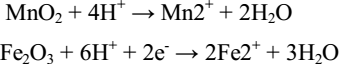 Envt Ch 4-6
29-Jun-19
11
Cont…
Whereas the normal dry atmosphere at  sea level contains 21% O2  and 0.03% CO2  by volume, these percentages may be quite different in soil air because of the decay of organic matter:
                       (CH2O) + O2 → CO2 +H2O
This process consumes oxygen and produces CO2. Due to this oxygen content in soil may be as low as 15%, CO2 content may be several percent. 
This lowers  the  pH  and  contributes  to  weathering  of  carbonate  minerals,  particularly  calcium carbonate: 
                       CaCO3(s) + CO2 + H2O ↔ Ca2++ 2HCO3−
Envt Ch 4-6
29-Jun-19
12
4.3. Nutrients in soil
Nutrients of soil may be organic or inorganic.
Inorganic soil colloids often absorb toxic substances in soil, thus playing a role in detoxification of substances that otherwise would harm plants. 
The abundance and nature of inorganic colloidal material in soil are obviously important factors in  determining soil productivity. 
The  most  common  elements  in  the  earth‘s  crust  are  oxygen,  silicon,  aluminum,  iron,  calcium, sodium,  potassium,  and  magnesium.  
From these elements  particularly silicon and oxygen    constitutes most of  the  mineral fraction of the soil.
Envt Ch 4-6
29-Jun-19
13
Cont…
Common soil  mineral  constituents  are  finely  divided  quartz  (SiO2),  orthoclase  (KAlSi3O8),  albite (NaAlSi2O2),  epidote  (4CaO•3(AlFe) 2O3•6SiO2•H2O),  geothite  (FeO(OH)),  magnetite  (Fe3O4), calcium  and  magnesium  carbonates  (CaCO3,  CaCO3•MgCO3),  and  oxides  of  manganese  and titanium. 
Though less than 5% of a productive soil, organic matter largely determines soil productivity.
Some  organic compounds even  contribute  to  the  weathering  of  mineral  matter,  the  process  by  which  soil  is  formed, Eg, C2O42−

Where M  is  Al  or Fe.
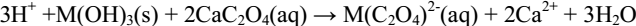 Envt Ch 4-6
29-Jun-19
14
Cont…
Some soil fungi produce citric acid and  other  chelating  organic acids which react  with silicate  minerals and release potassium and  other metal ions.
Biologically  active organic soil fraction includes polysaccharides, amino sugars, nucleotides, and organic sulfur and phosphorus compounds.
 Humus, a water-insoluble  material that biodegrades very slowly, makes up the bulk of soil organic matter. 
The  accumulation  of  organic  matter  in  soil  is  strongly  influenced  by  temperature  and availability  of  oxygen.
Envt Ch 4-6
29-Jun-19
15
Cont…
The rate  of biodegradation  decreases  with  decreasing temperature, organic matter does not degrade rapidly in colder climates.
The organic content may reach 90% in areas where plants grow and decay in soil  saturated  with  water.   
The  presence  of  naturally  occurring  polynuclear  aromatic  (PAH) compounds is an interesting feature of soil organic matter.
Terpenes also occur in soil  organic  matter.
Envt Ch 4-6
29-Jun-19
16
The Soil Solution
The soil solution  is the aqueous portion of soil that contains dissolved matter from soil chemical and biochemical processes in soil and from exchange with the hydrosphere and biosphere. 
Dissolved  mineral matter in soil is largely present as ions.
Prominent among the cations are H+, Ca2+, Mg2+, K+, Na+, and  usually  very  low  levels  of  Fe2+,  Mn2+,  and  Al3+. 
 The  last  three  cations  may  be  present  in partially  hydrolized  form,  such  as  FeOH+,  or  complexed  by  organic  humic  substance  ligands.
Anions  that  may  be  present  are HCO3−, CO3 2−, HSO 4−, SO42−, Cl− and F −.
In  addition  to  being bound to H+ in species such as bicarbonate, anions may be complexed with metal ions, such as in AlF2+.
 Multivalent cations and anions form ion pairs with each other in soil solutions eg CaSO4 and FeSO4.
Envt Ch 4-6
29-Jun-19
17
Macronutrients in soil
Macronutrients are those elements that occur in substantial levels in plant materials or in fluids in the plant.
Essential  macronutrients  for  plants are carbon, hydrogen, oxygen, nitrogen, phosphorus, potassium, calcium, magnesium, and sulfur.
Carbon,  hydrogen,  and  oxygen  are  obtained  from  the  atmosphere.  
The  other  essential macronutrients must be obtained  from soil are nitrogen, phosphorus and potassium  and these are the most likely to be lacking and are commonly added to soil as fertilizers.
Envt Ch 4-6
29-Jun-19
18
Cont…
Calcium-deficient soils are relatively uncommon.
However, calcium uptake by plants and leaching by carbonic acid may produce a calcium deficiency in soil.
In  alkaline  soils,  the  presence  of  high  levels  of  sodium,  magnesium,  and potassium sometimes produces calcium deficiency because these ions compete with calcium for availability to plants.
If calcium/magnesium ratio  is  too  high,  magnesium  may  not  be  available  to  plants  and  magnesium deficiency  results.
Envt Ch 4-6
29-Jun-19
19
Cont…
Similarly,  excessive  levels  of  potassium  or  sodium  may  cause  magnesium deficiency.
Soils deficient in sulfur do not support plant growth well, largely because sulfur is a component of some essential amino acids and of thiamin and biotin.
Nitrogen, phosphorus, and potassium are plant nutrients that are obtained from soil. 
They are so important for crop productivity that they are commonly added to soil as fertilizers.
Envt Ch 4-6
29-Jun-19
20
Micronutrients in soil
Boron, chlorine, copper, iron, manganese, molybdenum (for N-fixation), and zinc are considered essential plant  micronutrients.
These nutrients are toxic at higher levels.
Manganese, iron, chlorine, and zinc may be involved in photosynthesis.
Iron and manganese occur in a number  of  soil  minerals.  
Sodium  and  chlorine  (as  chloride)  occur  naturally  in  soil.
Other trace elements that occur as specific minerals, sulfide inclusions, or by isomorphic substitution for other elements in minerals includes chromium, cobalt, arsenic, selenium, nickel, lead, and cadmium.
Envt Ch 4-6
29-Jun-19
21
Cont…
The trace elements listed above may be coprecipitated with secondary minerals that are involved in  soil  formation.  
Such  secondary  minerals  include  oxides  of  aluminum,  iron,  and  manganese (precipitation  of  hydrated  oxides  of  iron  and  manganese efficiently  removes  many  trace metal  ions  from  solution);  calcium  and  magnesium  carbonates;  smectites;  vermiculites;  and illites.
Plants accumulating more than 1.00  mg/g  of  dry  weight of specific trace metals are called  hyperaccumulators.
Uranium accumulation in the plants was enhanced by the addition of citrate, which complexes uranium and makes it more soluble.
Envt Ch 4-6
29-Jun-19
22
4.4. Reactions in soil
4.4.1. Acid-base and ion-exchange reactions in the soil
The more important chemical functions of soil is the exchange of cations in both  the  mineral  and  organic  portions of soil.
Clay minerals exchange cations because of the presence of negatively charged sites on the mineral, resulting from the substitution of an atom  of lower oxidation number for one of higher  number, for  example;  magnesium for aluminum. 
Organic  materials  exchange cations because  of  the  presence  of  the  carboxylate  group  and  other  basic  functional  groups.
Humus typically  has  a  very  high  cation-exchange  capacity.
Envt Ch 4-6
29-Jun-19
23
Cont…
Cation exchange in soil is the mechanism by which potassium, calcium, magnesium, and essential trace -level metals are made available to plants.
 When nutrient metal ions are taken up by plant roots, H+ is exchanged for the metal ions. 
This process, plus the leaching of calcium, magnesium, and other metal ions from the soil by water containing carbonic acid, tends to make the soil acidic:

Soil acts as a buffer and resists changes in pH. 
The buffering capacity depends upon the type of soil.
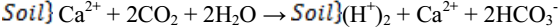 Envt Ch 4-6
29-Jun-19
24
4.4.2. Formation of Mineral Acid in Soil
The oxidation of pyrite in soil causes formation of acid-sulfate soils sometimes called ‘’cat clays”:
    FeS2 + 7/2 O2 + H2O → Fe 2+ + 2H + + 2SO42−
Cat clay soils may have pH values << 3.0. 
These soils are formed when neutral or basic marine sediments containing FeS2  become acidic upon oxidation of pyrite when exposed to air.
Appreciable  levels  of  sulfate  and  a  pH  below  3.0  indicate potential to form acid-sulfate soils.
Envt Ch 4-6
29-Jun-19
25
Cont…
If the pH is above 3.0, either little FeS2  is present or sufficient CaCO3 is  in  the  soil  to  neutralize  the  H2SO4 and  acidic  Fe3+.
Pyrite-containing  mine  spoils (residue from mining) also form soils similar to acid-sulfate soils of marine origin. 
In addition to high acidity and toxic H2S, a major chemical species limiting plant growth on such soils.
Aluminum ion liberated in acidic soils is very toxic to plants.
Envt Ch 4-6
29-Jun-19
26
4.4.3. Adjustment of Soil Acidity
Most common plants grow best in soil with a pH near neutrality. 
If the soil becomes too acidic for optimum  plant  growth,  it  may  be  restored  to  productivity  by  liming,  ordinarily  through  the addition of calcium carbonate:

In areas of low rainfall, soils may become too basic (alkaline) due to the presence of basic salts such as Na2CO3. 
Alkaline soils may be treated with aluminum or iron sulfate, which release acid on hydrolysis:
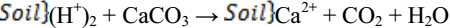 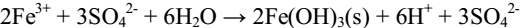 Envt Ch 4-6
29-Jun-19
27
Cont…
Sulfur added to soils is oxidized by bacterially mediated reactions to sulfuric acid:

Sulfur is used, to acidify alkaline soils. 
The  huge quantities  of sulfur now being removed from fossil fuels to prevent air pollution by sulfur dioxide may make the treatment of alkaline soils by sulfur much more attractive economically.
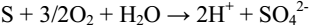 Envt Ch 4-6
29-Jun-19
28
4.4.4. Ion Exchange Equilibria in Soil
Competition  of  different  cations  for  cation  exchange  sites  on  soil  cation  exchangers  can described semi-quantitatively by  exchange constants. 
Example, soil reclaimed from an flooded area with  seawater  will  have  most  of  its  cation  exchange  sites  occupied  by  Na+,  and restoration of fertility requires binding of nutrient cations such as K+:



Where KC  is the exchange constant which expresses the relative tendency of soil to retain K+ and Na+.
NK and NNa are the equivalent ionic fractions of potassium and sodium,  bound to soil.
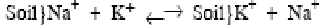 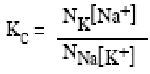 Envt Ch 4-6
29-Jun-19
29
Cont…
In many cases, the exchange of anions does  not  involve  a  simple  ion-exchange  process. 
This  is  true  of  the  strong  retention  of orthophosphate species by soil. 
At the other end, nitrate ion is very weakly retained by  the  soil.  
Anion  exchange  may  be occurring  at  the  surfaces  of  oxides  in  the mineral portion of soil.
At low pH, a metal oxide surface may have a net positive charge enabling it to hold anions, such as chloride, by electrostatic attraction as shown below where M represents a metal:
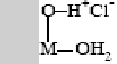 Envt Ch 4-6
29-Jun-19
30
Cont…
At higher pH values, the metal oxide surface has a net negative charge due to the formation of OH− ion on the surface caused by loss of H + from the water molecules bound to the surface:

In such cases, it is possible for anions such as HPO4 2− to displace hydroxide ion and bond directly to the oxide surface:
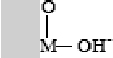 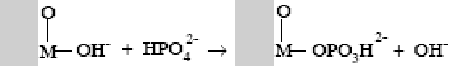 Envt Ch 4-6
29-Jun-19
31
4.5. Wastes and Pollutants In Soil
Fertilizers has an effect to pollute soil. 
 Ammonia  vapor  is  toxic  and  NH3  is reactive  with  some  substances.
The  alkali  metal  nitrates  tend  to  make  soil  alkaline,  whereas  ammonium sulfate leaves an acidic residue.
Much of the sulfur dioxide emitted in the burning of sulfur-containing fuels ends up as soil sulfate. 
Atmospheric nitrogen oxides are converted to nitrates in the atmosphere, and  the nitrates eventually are deposited on soil.
Envt Ch 4-6
29-Jun-19
32
Cont…
Soil sorbs NO and NO2, and these gases are oxidized to nitrate in the soil. 
Carbon monoxide is converted to CO2 and possibly to biomass by soil bacteria and fungi. 
Particulate lead from automobile exhausts is  found at elevated levels in soil along heavily traveled highways also it founds at elevated levels from lead mines and smelters  . 
Soil is the receptor of many hazardous wastes from  landfill  leachate,  lagoons,  and  other  sources.  
polychlorinated biphenyls (PCBs) is the contaminant of soil.
Envt Ch 4-6
29-Jun-19
33
Cont…
Volatile organic compounds (VOC) in industrialized  and areas such as  benzene,  toluene,  xylenes,  dichloromethane,  trichloroethane,  and  trichloroethylene,  may contaminate  soil.
The  degradation  and  eventual  fate  of pesticides  on  soil  largely determines  their  ultimate  environmental  effects. 
Adsorption by soil is a key aspect of pesticide degradation and plays a  strong role in the speed and  degree  of  degradation.  
The  degree  of  adsorption  and  the  speed  and  extent  of  ultimate degradation  are  influenced  by  a  number  of  other  factors.
Envt Ch 4-6
29-Jun-19
34
Cont…
These includes solubility, volatility, charge, polarity and  molecular  structure  and  size,  are  properties  of  the  medium. 
Adsorption  of  a  pesticide  by  soil  components have  several  effects.
Chemical  degradation reactions  of pesticides may be catalyzed by adsorption. 
The toxicity of an herbicide to plants may be reduced by sorption on soil. 
The  forces  holding  a  pesticide  to  soil  particles  may  be  of  several  types.
Envt Ch 4-6
29-Jun-19
35
Cont…
Physical  adsorption: involves dipole-dipole  interactions  between  the  pesticide molecule  and  charged  soil  particles.
Hydrogen bonding: in this mechanism also some pesticides are  held  to  soil. 
 In  some  cases  a  pesticide  may  act  as  a  Ligand  coordinating  to  metals  in  soil mineral matter.
The three primary ways in which pesticides are degraded in / on soil are:
Chemical  degradation : has  been  observed  experimentally  in  soils  and  clays  sterilized to remove all microbial activity.
Envt Ch 4-6
29-Jun-19
36
Cont…
2. photochemical  reactions : is  chemical  reactions brought  about  by  the  absorption  of  light. 
3.  Biodegradation and the Rhizosphere: microorganisms have  the  most  important  role  and insects, earthworms and plants degrade pesticides and other organic pollutants. 
The rhizosphere is  the layer of soil in which plant roots are especially active, is a particularly important part  of  soil  with  respect  to  biodegradation  of  wastes. 
It  increased  biomass  and  is strongly influenced by the plant root system and the microorganisms associated with plant roots.
Envt Ch 4-6
29-Jun-19
37
Cont…
Among the organic species for which enhanced biodegradation in the rhizosphere  are: (associated  plant  or  crop  shown  in parentheses): 2,4-D  herbicide  (wheat,  African  clover,  sugarcane,  flax), parathion (rice, bush bean), carbofuran (rice), atrazine (corn), diazinon (wheat, corn, peas), volatile aromatic alkyl and aryl  hydrocarbons and chlorocarbons (reeds), and surfactants  (corn,soybean,  cattails). 
Enhanced biodegradation of polycyclic aromatic hydrocarbons (PAH) was observed in the rhizospheric zones of prairie grasses.
Envt Ch 4-6
29-Jun-19
38
CHAPTER -5
5. Environmental Toxicity and Toxicology
5. 1 Introduction
A  poison,  or  toxicant,  is  a  substance  that  is  harmful  to  living  organisms  because  of  its detrimental  effects  on  tissues,  organs,  or  biological  processes. 
 Toxicology  is  the  science  of poisons. 
Whether  a  substance  is poisonous depends upon the type of organism exposed, the amount of the substance, and the route of  exposure. 
In the case  of  human  exposure, the  degree  of  harm  done by a poison can  depend strongly upon whether the exposure is to the skin, by inhalation, or through ingestion.
Envt Ch 4-6
29-Jun-19
39
Cont…
Toxicants can be gases, vapours,  dusts (respirable solids),  fumes (solid particles from the condensation of vapors, often metals or metal oxides) and  Mists (liquid droplets).
A substance with which the toxicant  is  associated is called matrix. 
The  matrix  may  have  a  strong  effect  upon  the  toxicity  of  the toxicant. 
Variables related to the  ways in  which  organisms are  exposed to toxic  substances includes dose and concentration of toxicants. 
Dose is the amount, usually per unit body mass, of a toxicant to which an organism is exposed.
Envt Ch 4-6
29-Jun-19
40
Cont…
Response is the effect upon an organism resulting from  exposure  to  a  toxicant.
Both  the  duration  of  exposure (total time period)  and the  frequency  of  exposure (rate  of  exposure ) are both important situational variables.  
The exposure site and route also affect toxicity.
Exposures  can classify on  the  basis  of  acute  vs.  chronic  and  local  vs.  systemic exposure, giving four general categories.
Envt Ch 4-6
29-Jun-19
41
Cont…
Acute local exposure occurs at a specific location over a  time period of a few seconds to a few  hours and  may affect   the  exposure site, particularly the skin, eyes, or mucous membranes.
The same parts  of the body can be affected by  chronic local exposure,  for which the time span may  be as long as several years.
Acute systemic exposure is a brief exposure or exposure to a single dose and occurs with toxicants that can enter the body, such as by  inhalation or ingestion, and affect organs, such as the liver,  those are remote from the  entry site.
Chronic systemic exposure differs in that the exposure occurs over a prolonged time period.
Envt Ch 4-6
29-Jun-19
42
Cont…
The way  that a toxic substance is introduced into an organism is depend on the physical and chemical properties of the substance. 
The pulmonary system is most likely to take in toxic gases or very fine, respirable solid or liquid particles and solid can usually enters the body orally.
Absorption through the skin is most likely for liquids, solutes in solution, and semisolids, such as sludge.
Most exposures  to  animals  are  through ingestion or gavages (introduction into the stomach through a tube).
Envt Ch 4-6
29-Jun-19
43
Cont…
Example  of  the  importance  of  the  route  of  exposure  to  toxicants  is provided  by  cancer  is due to contact  of  coal  tar  with  skin. 
 The  major  barrier  to  dermal absorption of toxicants is the stratum corneum , or horny layer.
When substances have the same physiologic function, their effects may be simply  additive  or they may be  synergistic  (the  total  effect  is  greater  than  the  sum  of  the  effects  of  each  separately). 
Potentiation  occurs  when  an  inactive  substance  enhances  the  action  of  an  active  one,  and antagonism when an active substance decreases the effect of another active one.
Envt Ch 4-6
29-Jun-19
44
5.2. Inorganic and Organic  Pollutants
5.2.1. Toxic Inorganic Compounds
Cyanide: Both  hydrogen  cyanide  (HCN) and  cyanide salts  are rapidly acting poisons; a dose of only 60–90 mg is kill a human. 
Metabolically, cyanide bonds to Fe(III) in iron-containing ferricytochrome oxidase enzyme preventing its reduction to Fe(II) in the oxidative phosphorylation process by which the body utilizes O2. 
This prevents utilization of oxygen in cells, so that metabolic processes cease.
Envt Ch 4-6
29-Jun-19
45
Cont…
Carbon monoxide (CO):  When CO  in air exposure is to 100 ppm causes  dizziness,  headache and  tiredness; loss  of consciousness  occurs at 250 ppm; and inhalation 1,000  ppm results rapid  death.  
Chronic  long-term  exposures  to  low  levels  of CO are suspected of causing disorders of the respiratory system and the heart.
After  entering  the  blood  stream  through  the  lungs,  CO reacts  with hemoglobin (Hb) to convert oxyhemoglobin (O2Hb) to carboxyhemoglobin (COHb):
         O2Hb + CO → COHb + O2 
Carboxyhemoglobin  is  much  more  stable  than  oxyhemoglobin  so  that  its  formation  prevents hemoglobin from carrying oxygen to body tissues.
Envt Ch 4-6
29-Jun-19
46
Cont…
Nitrogen Oxides: The three oxides of nitrogen normally encountered in the atmosphere are nitrous oxide (N2O), nitric oxide (NO), and nitrogen dioxide (NO2).
Nitrogen  dioxide (NO2):  causes severe irritation  of the innermost parts of the  lungs resulting in pulmonary edema. 
Fatalities may result from even brief periods of inhalation of air containing 200–700 ppm of  NO2. 
Biochemically, NO2  disrupts lactic  dehydrogenase  and  some  other  enzyme  systems, a stronger oxidant. 
Free radicals, particularly HO·, are likely formed in the body by the action of NO2 and the compound probably causes  lipid  peroxidation  in which the C=C double bonds in unsaturated body lipids are attacked by free radicals and undergo chain reactions in the presence of O2, resulting in their oxidative destruction.
Envt Ch 4-6
29-Jun-19
47
Cont…
Nitrous oxide, N2O (laughing gas): is used as an oxidant gas and in dental surgery as a general anesthetic. 
Nitrous oxide is  a central nervous system depressant and can act as an asphyxiant.
Nitric oxide (NO): is less toxic than NO2. 
Like carbon monoxide and nitrite, NO attaches to hemoglobin and reduces oxygen transport efficiency. 
However, in a polluted atmosphere, the concentration of nitric oxide normally is much lower than that of carbon monoxide so that the effect on hemoglobin is much less.
Envt Ch 4-6
29-Jun-19
48
Cont…
Hydrogen Halides: F and Cl are relatively toxic gases. 
Fluoride ion (F¯), is toxic  in soluble fluoride salts, such as NaF, causing  fluorosis, a condition characterized by bone abnormalities and mottled, soft teeth.
However, about 1 ppm of fluoride used in some drinking water supplies prevents tooth decay.
Hydrogen fluoride, Causes extreme irritants to any part of the body that they contact and  ulcers in affected areas of the upper respiratory tract. 
Lesions caused by contact with HF heal poorly, tend to  develop gangrene.
Envt Ch 4-6
29-Jun-19
49
Cont…
Gaseous & aqueous solution of HCl, are much less toxic than HF. 
However, inhalation of HCl vapor can cause spasms of the larynx as well as pulmonary edema and even death at high levels. 
The high affinity  of  hydrogen chloride  vapor for water tends to dehydrate  eye and respiratory tract tissue.
Inorganic Compounds of Silicon: 
Silica  (SiO2,  quartz):  occurs  in  a  variety  of  types  of  rocks  such  as  sand,  sandstone,  and diatomaceous  earth.
Envt Ch 4-6
29-Jun-19
50
Cont…
A type  of pulmonary fibrosis that causes lung nodules and makes victims more susceptible to pneumonia and other lung diseases, silicosis is one of the  most common disabling conditions resulting from exposure.
It can cause death from insufficient oxygen, or from heart failure in severe cases.
Silicon tetrachloride and trichlorosilane, fuming liquids which react with water to give off HCl vapor, have suffocating odors and are irritants to eye, nasal and lung tissue.
Asbestos: The  name  given  to  a  group  of  fibrous  silicate  minerals,  typically  those  of  the serpentine group, for which the approximate chemical formula is Mg3(Si2O5)(OH)4.
Envt Ch 4-6
29-Jun-19
51
Cont…
Inhalation of asbestos may cause asbestosis (a pneumonia condition) and  bronchogenic  carcinoma (cancer originating with the air passages in the lungs).
Inorganic Phosphorus Compounds : Phosphine (PH3), a colorless gas that undergoes autoignition at 100°C, is a potential hazard in industrial  processes  and  in  the  laboratory.  
Symptoms  of  potentially  fatal phosphine  gas  include  pulmonary  tract  irritation,  depression  of  the  central  nervous  system, fatigue, vomiting, and difficult painful breathing.
Envt Ch 4-6
29-Jun-19
52
Cont…
Because of the formation of acid and its dehydrating action, P4O10  is a corrosive irritant to skin, eyes and mucous membranes.
The phosphorus halides (PX3 and PX5) are strong irritants to eyes, skin, and mucous membranes.
The  major  phosphorus  oxyhalide  in  commercial  use  is  phosphorus  oxychloride  (POCl3),  a faintly yellow fuming liquid.
Reacting with water to form toxic vapors of hydrochloric acid and phosphorous acid (H3PO3); phosphorus oxyhalide is a strong irritant to the eyes, skin, and mucous membranes.
Envt Ch 4-6
29-Jun-19
53
Cont…
Inorganic Compounds of Sulfur: 
Hydrogen sulfide: A  colorless  gas  with  a  foul,  rotten-egg  odor,  and it is  very  toxic. 
 In  some  cases inhalation of H2S kills faster than hydrogen cyanide. 
Rapid death ensues from air containing more than 1000 ppm H2S due to suffocation from respiratory system paralysis. 
Lower doses cause symptoms include headache, dizziness and excitement  due to damage the  central  nervous  system.
General  debility  is  one  of  the  numerous  effects  of  chronic  H2S poisoning.
Sulfur dioxide, SO2: dissolves in water, to produce sulfurous acid, H2SO3; hydrogen sulfite ion, HSO3−; and sulfite ion, SO32−.
 Because  of its water solubility, it is largely removed in the upper respiratory tract.
Envt Ch 4-6
29-Jun-19
54
Cont…
It is an irritant to the eyes, skin, mucous membranes, and respiratory tract. 
Some individuals are hypersensitive to sodium sulfite (Na2SO3), which has been used as  a chemical  food  preservative.
sulfuric  acid  (H2SO4):  is  a  severely  corrosive poison and dehydrating  agent in the concentrated liquid form
It readily penetrates skin to reach subcutaneous tissue causing tissue necrosis with effects resembling those of severe thermal burns. 
Sulfuric acid fumes and mists irritate eye and respiratory tract tissue, and industrial exposure has even caused tooth erosion in workers.
Envt Ch 4-6
29-Jun-19
55
5.2.2. Toxicology of Organic Compounds
Alkane Hydrocarbons: Gaseous methane, ethane, propane,  n-butane, and isobutane (both C4H10) are regarded as  simple asphyxiants  that  form  mixtures  with  air  containing  insufficient  oxygen  to  support  respiration. 
The  most  common  toxicological  occupational  problem  associated  with  the  use  of  hydrocarbon liquids in the  workplace  is dermatitis, caused by  dissolution of the fat portions  of the skin and characterized by inflamed, dry, scaly skin. 
Inhalation of volatile liquid 5–8 carbon  n-alkanes and branched-chain  alkanes  may  cause  central  nervous  system  depression  manifested  by  dizziness and loss of coordination.
Envt Ch 4-6
29-Jun-19
56
Cont…
Exposure to  n-hexane and cyclohexane results in loss of myelin (a fatty substance constituting a sheath around certain nerve fibers) and degeneration of axons (part of a nerve  cell  through  which  nerve  impulses  are  transferred  out  of  the  cell). 
 This  has  resulted  in multiple  disorders  of  the  nervous  system  (polyneuropathy)  including  muscle  weakness  and impaired sensory function of the hands and feet.
Alkene and Alkyne Hydrocarbons: Ethylene, a widely used colorless gas with a somewhat sweet odor, acts as a simple asphyxiant and  anesthetic  to  animals  and  is  phytotoxic  (toxic  to  plants).
Envt Ch 4-6
29-Jun-19
57
Cont…
The  toxicological  properties  of propylene  (C3H6) are very similar to those of ethylene. 
Colorless, odorless, gaseous 1,3 -butadiene is  an  irritant  to  eyes  and  respiratory  system  mucous  membranes;  at  higher  levels  it  can  cause unconsciousness and even death. 
Acetylene, C2H2, is a colorless gas with  a garlic odor. 
It acts as an asphyxiant and narcotic, causing headache, dizziness, and gastric disturbances. 
Benzene and Aromatic Hydrocarbons: Inhaled benzene is readily absorbed by blood, from which it is strongly taken up by fatty tissues.
Envt Ch 4-6
29-Jun-19
58
Cont…
Benzene  is  a  skin  irritant,  and  progressively  higher  local  exposures  can  cause  skin  redness (erythema),  burning  sensations,  fluid  accumulation  (edema).
Inhalation  of  air containing about 7 g/m3 of benzene causes acute poisoning within an hour because of a narcotic  effect  upon  the  central  nervous  system  manifested  progressively  by  excitation,  depression,  respiratory  system  failure,  and  death. 
Inhalation  of  air  containing  more  than  about  60  g/m3 of  benzene can be fatal within a few minutes.
Envt Ch 4-6
29-Jun-19
59
Cont…
Long-term exposures to lower levels of benzene cause nonspecific symptoms, including fatigue, headache, and appetite loss. 
Chronic benzene poisoning causes blood abnormalities, including a lowered white cell count, an abnormal increase in blood lymphocytes  (colorless  corpuscles  introduced  to  the  blood  from  the  lymph  glands),  anemia,  a decrease in the number of blood platelets required for clotting, damage to bone marrow and cancer. 
Oxygen-Containing Organic Compounds:
Alcohols:  Methanol products affect the central nervous system and the optic nerve.
Envt Ch 4-6
29-Jun-19
60
Cont…
Acute exposure to lethal doses causes an initially mild inebriation, followed by  unconsciousness,  cardiac  depression and  death.  
Sub-lethal  exposures  can  cause  blindness from deterioration of the optic nerve and retinal ganglion cells. 
Inhalation of methanol fumes may result in  chronic,  low-level  exposure. 
Ethanol  has  numerous  acute  effects  resulting  from  central  nervous  system  depression.  
These range  from  decreased  inhibitions  and  slowed  reaction  times  at  0.05%  blood  ethanol,  through intoxication, stupor, and at more than 0.5% blood ethanol death. 
Ethanol also has a number of chronic effects, of which the addictive condition of alcoholism and cirrhosis of the liver are the most prominent.
Envt Ch 4-6
29-Jun-19
61
Cont…
Inhaling of ethylene  glycol  initially stimulates the central nervous system and then depresses it.
 Glycolic acid (HOCH2CO2H) formed as an intermediate metabolite in the metabolism of ethylene glycol, may cause acidemia, and oxalic acid  produced by  further  oxidation  may  precipitate  in  the  kidneys  as  solid  calcium  oxalate,  CaC2O4,  causing clogging.  
Of  the  higher  alcohols,  1-butanol  is  an  irritant,  but  its  toxicity  is  limited  by  its  low vapor pressure. 
Unsaturated (alkenyl) allyl alcohol,  CH=CHCH2OH, has a pungent odor and is strongly irritating to eyes, mouth and lungs.
Envt Ch 4-6
29-Jun-19
62
Cont…
Phenols: The acute toxicological effects of phenol are largely upon the central nervous system and death can  occur  as soon as after exposure.
 Acute poisoning by phenol can cause severe gastrointestinal disturbances, kidney malfunction, circulatory system failure, lung edema and convulsions. 
Fatal doses of phenol may be absorbed through the skin.
 Key organs damaged by chronic phenol exposure include the pancreas and kidneys.
Envt Ch 4-6
29-Jun-19
63
Cont…
Aldehydes and Ketones: Exposure to inhaled formaldehyde via the respiratory tract is usually due to molecular formaldehyde  vapor,  whereas  exposure  by  other  routes  is  usually  due  to  formalin.
Prolonged, continuous exposure to formaldehyde can cause hypersensitivity.
Formaldehyde has been shown to be a lung carcinogen.
The  toxicity  of  formaldehyde  is  largely  due  to  its  metabolic  oxidation product formic acid.
Envt Ch 4-6
29-Jun-19
64
Cont…
However, aldehydes that are relatively less soluble can penetrate further into the respiratory tract and affect the lungs.
Colorless, liquid acetaldehyde is relatively less toxic than acrolein and acts as an irritant and systemically as a narcotic to the central nervous system. 
Pleasant-smelling acetone can act as a narcotic; it causes dermatitis by dissolving fats from skin. 
Not  many  toxic  effects  have  been  attributed  to  methyl  ethyl  ketone.  
It  is  suspected  of  having caused neuropathic disorders in shoe factory workers.
Envt Ch 4-6
29-Jun-19
65
Cont…
Organonitrogen Compounds:
Aliphatic Amines: The  lower amines, such as the  methylamines, are rapidly and  easily taken into the body by all common exposure routes. 
They are basic and react with water in tissue: 
        R3N + H2O → R3NH+ + OH−
 raising the pH of the tissue to harmful levels,   acting as corrosive                 poisons (especially to sensitive eye  tissue),  and  causing  tissue distruction at  the  point  of  contact. 
 Among  the  systemic  effects  of  amines are necrosis (destruction) of the liver and kidneys, lung hemorrhage (bleeding)and edema and sensitization of the immune system.
Envt Ch 4-6
29-Jun-19
66
Cont…
The lower amines are among the more toxic substances in routine, large-scale use.
Alkyl polyamines have toxicity rating  only 3, but it is a strong  skin sensitizer and can damage eye tissue.
Carbocyclic Aromatic Amines: is  a  widely  used  industrial  chemical  and.
Some of the  carbocyclic aromatic amines have been shown to cause cancer  in  the  human  bladder,  ureter,  and  pelvis and  are  suspected  of  being  lung,  liver and prostate  carcinogens. 
 Aniline is  the  simplest  of  the  carbocyclic  aromatic amines and it is a very  toxic  colorless  liquid  and  distinct  odor.
Envt Ch 4-6
29-Jun-19
67
Cont…
Aniline readily  enters  the  body  by  inhalation,  ingestion and  through  the  skin.  
Metabolically,  aniline  converts  iron(II)  in  hemoglobin  to  iron(III).  
This  causes  a  condition  called methemoglobinemia,  characterized by cyanosis and a brown-black color of the blood, in  which the  hemoglobin can  no  longer transport  oxygen  in the body. 
Pyridine:  a  colorless  liquid  with  a  sharp,  penetrating, terrible odor.
Symptoms of pyridine poisoning include anorexia, nausea,  fatigue and in  cases  of  chronic  poisoning,  mental  depression. 
 In  a  few  rare  cases pyridine poisoning has been fatal.
Envt Ch 4-6
29-Jun-19
68
Cont…
Nitriles: contain the  -CN functional group. 
Colorless, liquid  acetonitrile, CH3CN, is widely used in the chemical industry.
It has  caused human deaths, perhaps by metabolic release of cyanide. 
Acrylonitrile: ingested,  absorbed  through  the  skin,  or  inhaled  as  vapor,   acrylonitrile metabolizes to release deadly HCN, which it resembles toxicologically.
Envt Ch 4-6
29-Jun-19
69
Cont…
Nitro Compounds: The  simplest  of  the  nitro  compounds,  nitromethane  H3CNO2,  is  an  oily  liquid  that  causes anorexia,  diarrhea,  nausea, and  vomiting, and  damages the  kidneys  and  liver.   
Nitrobenzene, a pale yellow, oily liquid with an odor of bitter almonds or shoe polish, can enter the body by all routes. 
It has a toxic action much like that of aniline, converting hemoglobin to methemoglobin, which cannot carry oxygen to body tissue.
Nitrobenzene poisoning is manifested by cyanosis.
Envt Ch 4-6
29-Jun-19
70
Cont…
Organosulfur compounds: Inhalation of even very low  concentrations of  the  alkyl thiols,  such  as  methanethiol,  H3CSH,  can cause nausea and headaches; higher levels can  cause increased  pulse  rate, cold  hands  and  feet, and cyanosis.
In extreme cases, unconsciousness, coma and death occur. 
An oily, water-soluble liquid,  methylsulfuric acid  is a strong irritant to skin, eyes, and mucous tissue. 
Colorless, odorless  dimethyl sulfate  is highly toxic and is a primary carcinogen that does not require bioactivation to cause cancer.
Envt Ch 4-6
29-Jun-19
71
Cont…
Damage  to  the  liver  and  kidneys,  pulmonary  edema,  cloudiness of the cornea, and death within 3–4 days can result from heavier exposures.
Sulfur Mustards:  A typical example of deadly  sulfur mustards, compounds used as military poisons, or ‘’poison gases”, is mustard oil (bis(2-chloroethyl)sulfide).
This  military  ‘’blistering  gas” poison  causes  tissue  to  become severely inflamed  with lesions that  often become infected. 
These  lesions  in the  lung can cause death.
Envt Ch 4-6
29-Jun-19
72
Cont…
Organophosphorus Compounds:  These  compounds have varying degrees of toxicity.
Organophosphorus Military Poisons: A systemic poison to the  central  nervous  system  that  is  readily  absorbed  as  a  liquid  through  the  skin,  Sarin  may  be lethal at doses as low as about 0.0l mg/kg; a single drop can kill a human.
Organophosphate Esters:  Trimethyl  phosphate  is moderately toxic when ingested or absorbed through the skin, whereas  moderately toxic triethyl phosphate, (C2H5O)3PO, damages nerves and inhibits acetylcholinesterase.
Envt Ch 4-6
29-Jun-19
73
5.3. Agricultural and pharmaceutical contaminants
5.3.1. Agricultural contaminants
There are a number of common agricultural activities that are significant sources of pollution. 
The most common  chemical contaminants in drinking-water sources arising from agricultural activity are nitrate and pesticides.
Human excrement (night soil), animal manures,  fertilizers and biosolids (sewage sludge) used for agricultural purposes may be a source of  excess nutrients, particularly phosphorus, which can contribute to algal blooms in slow flowing or still bodies of water.
Envt Ch 4-6
29-Jun-19
74
Cont…
Health risks from water contamination include acute poisoning, irritations, cancers, brain tumors, birth defects, infertility, other disruptions of the endocrine system, cognitive impairment, and other neurodevelopmental effects that can stem from chronic exposure. 
Toxic algae and less visible contaminants, ranging from nitrates (especially in groundwater) and ammonia, to pesticides, fecal pathogens, heavy metals, and plastic leachates, can leave households with  water that is unsafe for drinking or other uses.
 In drinking water, for example, high concentrations of nitrates left behind by animal feces and fertilizer are thought to cause methemoglobinemia (blue baby syndrome), with  chronic exposure to lower doses potentially increasing the risk of cancer  and other health problems.
Envt Ch 4-6
29-Jun-19
75
Cont…
Agricultural pollution, in both its acute and chronic forms, is a major threat to crop and animal biodiversity, and species losses can be irreversible even after pollution ceases.
Rates of terrestrial nitrogen deposition have been associated with biodiversity losses.
Nitrogenous fertilizer are the primary emitter of nitrous oxide (N2O) and methane (CH4), as well as a source of other long-lived and short-lived climate pollutants, agriculture is contributing significantly to both long-term and short-term climate warming. 
Synthetic fertilizer use is the leading source of agricultural greenhouse gases
Envt Ch 4-6
29-Jun-19
76
Cont…
Fine particle and other emissions from agricultural burning, improper manure storage, and fertilizer and pesticide use contribute to air pollution like smog formation, air pollution and related disease.
Soil acidification can be accelerated by farming practices such as irrigation, fertilization, and the removal of crop residues from farmland.
Ground-level ozone, the formation of which is enhanced by nitrogenous emissions (including from fertilizer and manure management), is known to have a damaging effect on crops and vegetation.
Envt Ch 4-6
29-Jun-19
77
5.3.2. pharmaceutical contaminants
People can be exposed to pharmaceutical residues in their diet in a number of ways, including via crops (from uptake due to the use of contaminated manure and sewage sludge),	fishery	products, meat and dairy products, as well as from drinking contaminated tap water.
Antibiotics, anti-parasitics, antimycotics (anti-fungals) and anticancer medicines are groups of chemicals intended to kill their target organism or target cells.
Pharmaceuticals enter the environment through Human and animal excretion.
Envt Ch 4-6
29-Jun-19
78
Cont…
A large portion of the pharmaceuticals in our water come from the improper disposal of unused or unwanted drugs by households and medical facilities.
Their most popular uses are  include human medicine veterinary drugs or husbandry growth promoters with applications on many different aspects of agriculture.
pharmaceuticals can be found everywhere, including sediment, medical sewage, surface water, groundwater, drinking water, in the arctic environment and in biota.
Envt Ch 4-6
29-Jun-19
79
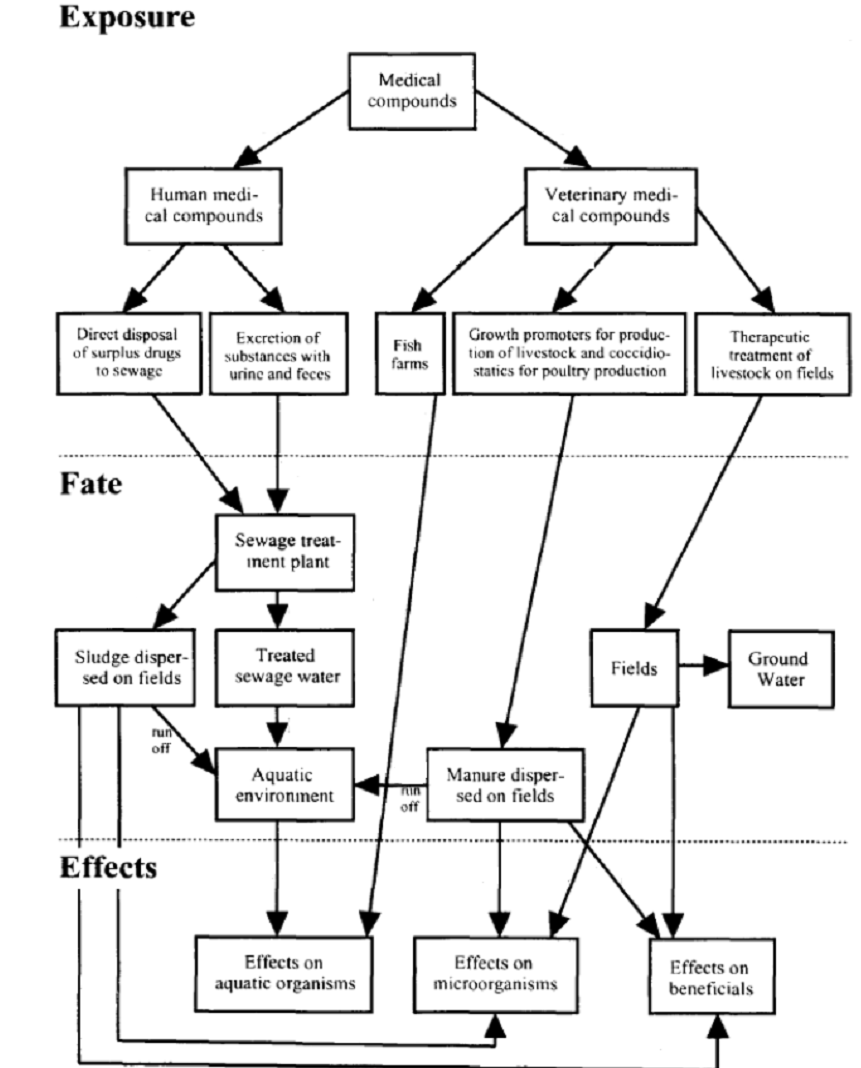 Envt Ch 4-6
29-Jun-19
80
Fig.. Routes of both veterinary and human pharmaceutical substances in the environment
5.4. Pesticides
A pest, broadly defined, is any organism plant, animal, or microorganism that is destructive or trouble some or living where it is unwanted. 
Pesticides refer to any chemicals intended to prevent, destroy, or otherwise impair the ability of pests to compete with desired organisms, such as crops, animals or humans. 
Pesticides can be classified in different ways, such as by their target, chemical nature, physical state and mode of action.
Classification based on the target is perhaps the most widely known: insecticides, herbicides, fungicides and rodenticides.
Envt Ch 4-6
29-Jun-19
81
5.4.1. Insecticides
Insecticides are those compounds that are effective against insects.
While most insecticides are applied as sprays, others are applied as dusts, aerosols, fumigants and baits.
 The majority of insecticides used today are synthetic organic chemicals, and most of them are nerve poisons.
Exhibiting a wide range of kind and degree of toxic effects, many organohalide insecticides affect the central nervous system, causing tremor, irregular eye jerking, changes in personality, and loss of  memory.  
Such  symptoms  are  characteristic  of  acute  DDT  poisoning.
Envt Ch 4-6
29-Jun-19
82
Cont…
However,  the  acute toxicity of DDT (2,2-bis [p-chlorophenyl]-1,1,1-trichloroethane or dichloro-diphenyl  trichloroethane) to humans is very low and, when used for the control of typhus and malaria.
The chlorinated cyclodiene insecticides—  aldrin,  dieldrin,  endrin,  chlordane,  heptachlor,  endosulfan,  and  isodrin—act  on  the  brain,  releasing  betaine  esters  causing  headaches,  dizziness,  nausea,  vomiting,  jerking  muscles,  and  convulsions.
Envt Ch 4-6
29-Jun-19
83
Cont…
Dieldrin,  chlordane  and  heptachlor  have  caused  liver  cancer  in,  and some  chlorinated  cyclodiene  insecticides  are teratogenic  or  fetotoxic and because of their effects aldrin, dieldrin, heptachlor, and  more recently chlordane they have been prohibited from use . 
Typically, DDT and other chlorinated hydrocarbons are persistent broadspectrum insecticides.
 Their residues persist in the environment for long periods.
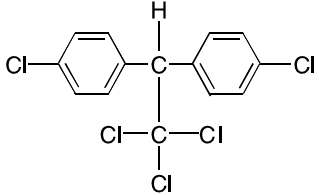 DDT
Envt Ch 4-6
29-Jun-19
84
Cont…
Organophosphorus  insecticides are the most toxic among the insecticides; they are dangerous not only to insects but also to mammals. 
Many of these compounds, such as parathion, paraoxon, timet, and tetram are in the ‘‘super toxic’’ category of human poisons.
Human fatal doses for these toxicants are <5 mg/kg, along with arsenic (As), cyanide (CN−) and some others. 
As little as 2 mg of parathion has been known to kill children.
Other organophosphorus insecticides are parathion,  malathion, and tetraethyl pyrophosphate (TEPP).
Envt Ch 4-6
29-Jun-19
85
Cont…
Organophosphate insecticides  Symptoms of poisoning in humans include nausea, vomiting, diarrhea, cramps, sweating, salivation, blurred vision, fatal due to respiratory failure  and muscular tremors. 
Even though organophosphates are usually more toxic to humans and mammals than chlorinated hydrocarbons, they are more easily biodegraded than the organochlorines.
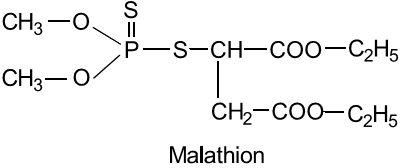 Envt Ch 4-6
29-Jun-19
86
Cont…
Carbamates:  are derivatives of carbamic acid (HO–CO–NH2). Carbamates are widely used for worm control on vegetables.
Carbamates include aldicarb (2-methyl-2 [methylthio]propionaldehyde-O-[methylcarbamoyl] oxime).
The contaminated melons had concentrations up to 3 ppm.
Symptoms resembled those of influenza, i.e., blurred vision, perspiration, nausea, dizziness, and shaking. 
These symptoms usually  not fatal and disappear after a few hours.
Envt Ch 4-6
29-Jun-19
87
5.4.2. HERBICIDES
The most commonly used herbicides are phenoxyherbicides (PHs) that are 2,4-D (2,4-dichlorophenoxy acetic acid) and 2,4,5-T (2,4,5-trichlorophenoxy acetic acid).
After application, the chemicals are absorbed primarily through stomata and secondarily through root hairs with water.
In sensitive plants, the chemicals disrupt growth and various metabolic processes as they are translocated through vascular tissue. 
Growth and metabolic processes are affected by the stimulation or inhibition of many enzymes, possibly leading to plant death.
Envt Ch 4-6
29-Jun-19
88
Cont…
Clinical symptoms of severely poisoned farmers include pain and weakness in the lower extremities, slowed nerve conduction velocity, twitching, and muscle spasms.
 In addition, behavioral changes, such as nervousness, inability to concentrate, irritability, impotence and others may occur.
Envt Ch 4-6
29-Jun-19
89
5.5. PCB’s(polychlorinated biphenyls)
Polychlorinated biphenyls (PCBs) are a class of synthetic chlorinated organic compounds with biphenyl as the basic structural unit.
Because of their wide use and resistance to degradation in the environment, PCBs are known as one of the major organochlorine pollutants found in the environment. 
The chemical structure of PCB is 


Where numbers are the  possible sites for Cl atom.
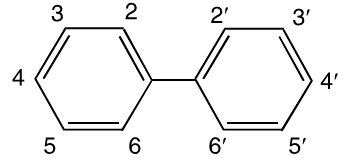 Envt Ch 4-6
29-Jun-19
90
Cont…
Extensive PCB-contamination exists in the food chain.
The properties of PCBs are similar to those of DDT. 
PCBs are soluble in fat or fat-solvents, but are hardly soluble in water. 
Their solubility in water generally decreases with increase in the degree of chlorination.
 They are non-drying and non-flammable, they are not affected by boiling with NaOH solutions. 
Electrically, nonconducting, have very low vapor pressures.
PCB tend to bind tightly to particulate matter, such as soils and sediments.
Envt Ch 4-6
29-Jun-19
91
Cont…
Industrial uses include manufacture of plastics, paints, varnishes, asphalt, rubber, carbon paper, carbonless paper, printing inks, synthetic adhesives, sealers in waterproof material, lubricating oils, fire retardants, electrical transformers, and capacitors in the power industry.
The toxicity of technical PCB mixtures may be due to the presence of trace levels of several PCB congeners with four or more Cl atoms at both para and meta positions in the biphenyl rings but no Cl atoms.
Envt Ch 4-6
29-Jun-19
92
Cont…
possible coplanar PCB congeners 3,3’, 4, 4’-tetrachlorobiphenyl, 3,3’, 4,4’, 5-pentachlorobiphenyl and 3,3’,4,4’, 5,5’-hexachlorobipheynyl  were found to be the most toxic. 
These three coplanar congeners and dioxin were considered responsible for eliciting toxic effects in laboratory animals, including body weight loss, dermal disorder, hepatic damage, thymic atrophy, teratogenicity, reproductive toxicity, and immuno toxicity.
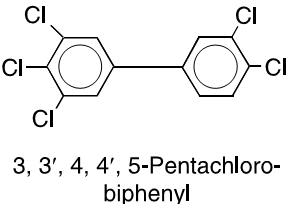 Envt Ch 4-6
29-Jun-19
93
Cont…
The symptoms included increased whitish eye discharge and swelling of the upper eyelids, pigmentation of nails, skin and mucous membranes, acne-like skin eruption (chloracne) with secondary infections, feelings of weakness, headache, and vomiting. 
Three to four years after both incidences, the skin of those people who were only mildly poisoned appeared normal, yet systematic disorders, including dullness, cough, headache, stomachache, and swelling and pain of the joints, persisted.
Envt Ch 4-6
29-Jun-19
94
5.6. Toxic heavy metals and organometallic compounds
5.6.1. Organometallic compounds
Organometallic compounds  have an organic  nature and higher lipid solubility.
Organolead Compounds: Perhaps the most notable toxic organometallic compound is tetraethyllead, Pb(C2H5)4, a colorless, oily liquid that was widely used as a gasoline additive to boost octane rating. 
Tetraethyllead has a strong  affinity  for  lipids  and  can  enter  the  body  by  all  three  common  routes  of  inhalation, ingestion, and absorption through the skin. 
It affects the central nervous system with symptoms such as fatigue, weakness, restlessness, ataxia,  psychosis,  and  convulsions.
Envt Ch 4-6
29-Jun-19
95
Cont…
Recovery  from  severe  lead  poisoning  tends  to  be  slow. 
 In cases  of  fatal  tetraethyllead  poisoning,  death  has  occurred  as  soon  as  one  or  two  days  after exposure.
Organotin Compounds:  Those of tin tributyltin chloride  and  related  tributyltin  (TBT)  compounds  are the greatest number of organometallic compounds in commercial use.
 These  compounds  have  bactericidal, fungicidal, and insecticidal properties. 
Organotin compounds are readily absorbed through the skin,  sometimes  causing  a  skin  rash.  
They  probably  bind  with  sulfur  groups  on  proteins  and appear to interfere with mitochondrial function.
Envt Ch 4-6
29-Jun-19
96
5.6.2. Toxic heavy metals
Heavy  metals    are  toxic  in  their  chemically  combined  forms  and  some,  notably  mercury,  are toxic in the elemental form.
Mercury: Although several forms of ore occur, the principal one is cinnabar, the red sulfide, HgS.
 Elemental  mercury  vapor  can  enter  the  body  through  inhalation  and  be  carried  by  the bloodstream  to  the  brain  where  it  penetrates  the  blood-brain  barrier.  
It  disrupts  metabolic processes  in  the  brain  causing  tremor  and  psychopathological  symptoms  such  as  shyness, insomnia,  depression,  and  irritability.
Envt Ch 4-6
29-Jun-19
97
Cont…
Divalent  ionic  mercury,  Hg2+,  damages  the  kidney.
Organometallic mercury compounds such as dimethylmercury,  Hg(CH3)2, are also very toxic.
2. Lead: It occurs naturally, in small amounts, in the air, surface waters, soil and rocks. 
widely distributed as metallic lead, inorganic compounds, and organometallic compounds, has  a  number  of  toxic  effects,  including  inhibition  of  the  synthesis  of  hemoglobin. 
 It  also adversely  affects  the  central  and  peripheral  nervous  systems  and  the  kidneys.
Pb poisoning may cause anemia.
Envt Ch 4-6
29-Jun-19
98
Cont…
It  affects on the gastrointestinal tract include nausea, anorexia, and severe abdominal cramps (lead colic) associated with constipation. 
Pb poisoning is also manifested by muscle aches and joint pain, lung damage, difficulty in breathing, and diseases such as asthma, bronchitis, and pneumonia. 
Pb poisoning can also damage the immune system, interfering with cell maturation and skeletal growth. 
Pb can pass the placental barrier and may reach the fetus, causing miscarriage, abortions and stillbirths.
Envt Ch 4-6
29-Jun-19
99
Cont…
3. Arsenic: is a metalloid which forms a number of toxic compounds.
The toxic +3 oxide, As2O3, is absorbed  through  the  lungs  and  intestines. 
 Biochemically,  arsenic  acts  to  coagulate  proteins, forms complexes with coenzymes, and inhibit the production of adenosine triphosphate (ATP) in essential metabolic processes involving the utilization  of energy.
The result of its ingestion is through well water.
It has a symptoms  of  arsenicosis,  manifested  by  skin discoloration and  other symptoms.
Trivalent arsenic is much more toxic than pentavalent arsenic.
Envt Ch 4-6
29-Jun-19
100
Cont…
Arsenate is well absorbed and rapidly eliminated, mainly in urine.
Arsenite is also well absorbed, but is retained in greater quantities and for longer periods in tissues.
4. Chromium:  It has different ores and it also exists in several oxidation states, but the most stable and common forms are Cr (0), the trivalent Cr (III), and the hexavalent Cr (VI) species.
Cr(VI) in the forms of chromate (CrO42−), dichromate  (Cr2O42−),  and CrO3  is considered  the most  toxic  forms of chromium, as it presents high oxidizing potential, high solubility, and mobility across the membranes in living organisms and in the environment.
Envt Ch 4-6
29-Jun-19
101
Cont…
Cr (III) in the forms of oxides, hydroxides, and sulphates is less toxic as it is relatively insoluble in water, presents lower mobility, and is mainly bound to organic matter in soil and aquatic environments.
Chromium(III)  compounds  and  chromium  metal  are  not  considered  a  health  hazard,  while  chromium(VI)  has the  toxicity  and carcinogenic properties.
Envt Ch 4-6
29-Jun-19
102
CHAPTER 6
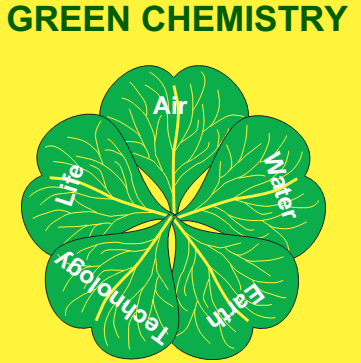 6.1. INTRODUCTION
Green chemistry:  is a sustainable, safe and non-polluting practice of chemical science and manufacturing, that consumes minimum amount of materials and energy while producing little or no waste product. 
There are twelve green chemistry principles:
Prevention: Try not to make waste,
Environment (H.A)
29-Jun-19
103
Cont…
2. Atom economy: The final product should aim to contain all the atoms used in the process.
3. Less hazardous chemical synthesis: Wherever it is possible, production methods should be designed to make substances that are less toxic to people or the environment.
4. Designing safer chemicals: Chemical products should be designed to do minimum harm to people or the environment.
5. Safer solvents: When making materials try not to use solvents or other unnecessary chemicals. 
If they are needed then they should not be harmful to the environment in any way.
Environment (H.A)
29-Jun-19
104
Cont…
6. Design for energy efficiency: The energy needed to carry out a reaction should be minimized to reduce environmental and economic impact. If possible carried out at ambient temperatures and pressures.
7. Use of renewable feed stocks: A raw material should be renewable wherever possible.
8. Reduce derivatives: Try not to have too many steps in the reaction because this means more reagents are needed and more waste is made.
9. Catalysis: Reactions that are catalysed are more efficient than uncatalysed reactions.
Environment (H.A)
29-Jun-19
105
Cont…
10. Design for degradation: When chemical products are finished with, they should break down into substances that are not toxic and do not stay in the environment.
11. Real-time analysis for pollution prevention: Methods need to be developed so that harmful products are detected before they are made.
12. Inherently safer chemistry for accident prevention: Substances used in a chemical process should be chosen to minimise the risk of chemical accidents, including explosions and fire.
Environment (H.A)
29-Jun-19
106
6.2. The concept of atom economy
Atom economy refers  to  the  ratio  of  molecular  mass  of  desired  product  to  the  total  molecular  masses  of materials generated. 
The concept of atom economy can be illustrated in general by the reaction:
 (Reactant)1 + (reactant)2 +…+ (reactant)n  →product + by-product
The ultimate in atom economy is achieved when there is no by-product, and all the reagents are contained  within  the  product.
Although  this  is  often  not  practically  possible,  it  is  desirable  to device reaction schemes such that by-product << product.
Environment (H.A)
29-Jun-19
107
6.2.1. Some inherently atom economic reactions
By their very nature some reaction types are likely to produce less waste than others by  virtue of being  inherently  atom  efficient.  
The factors taken into account in determining the most efficient, competitive and eco-friendly route are: 
Cost and availability of raw materials
Devising  a synthetic strategy. 
Toxicity/hazardous nature of raw materials
Yield
Ease of product isolation and purification
Solvent requirements
Energy requirements
Equipment requirements, cost and availability
Process times
Nature of waste materials
Environment (H.A)
29-Jun-19
108
6.2.2.  Some inherently atom uneconomic reactions
These  reactions  should  be  viewed  with  caution  when designing  green  syntheses  and,  if  a  viable  alternative  is  not  possible,  attempts  made  either  to recycle or to find a use for the eliminated or substituted product.
The Wittig reaction  is useful  for  forming  carbon–carbon  double  bonds  and  is  widely  used  industrially  in  the manufacture of vitamins and pharmaceuticals. 
It is an inherently wasteful reaction producing a mole equivalent of phosphine oxide per mole of product.
The  phosphine  oxide  normally  is  converted  to  calcium  phosphate  for  disposal.
It  is  this  0% phosphorus atom efficiency makes the Wittig reaction expensive, as well as environmentally problematic,  and  limits  its  usefulness.
Environment (H.A)
29-Jun-19
109
6.3.  Design and Application of Surfactants for Carbon Dioxide;
Surfactants
Surfactants are  molecules  that contain  a polar portion and a  non-polar  portion.  
A surfactant can interact  with  polar  and  non-  polar  molecules. 
A  surfactant  increases  the  solubility  of  the otherwise  insoluble  substances. 
 In  water,  surfactant  molecules  tend  to  cluster  into  a  spherical geometry  non polar ends on the inside of the sphere  polar ends on the outside  these clusters are called micelles.
Environment (H.A)
29-Jun-19
110
Cont…
A Surfactant for Liquid or Supercritical Fluid CO2
Surfactants  have  both  CO2-philic  (CO2  loving)  and  CO2–phobic  functionality. 
Because of  its  low cost, wide availability, and  environmentally and chemically  benign nature,  CO2  is an attractive solvent alternative  for a wide variety of chemical and  industrial processes.
The design  and characterization of surfactants that enhance the solubilizing properties of CO2 is therefore  crucial for its widespread application. 
Substances that are normally  considered to be gases  take  on  special  properties  when  highly  compressed.
Environment (H.A)
29-Jun-19
111
Cont…
The  most  widely  studied  supercritical  fluid  is  that formed by CO2  for which Tc = 31.1 oc and Pc = 73.8atm.
An  important  characteristic  of  supercritical  fluids  is  their  much  lower  viscosities  than  the conventional  liquids;  that  of  supercritical  CO2  is  only  about  1/30  the  viscosity  of  liquids normally  used  as  solvents.
  This  allows  solutes  to  diffuse  much  more  readily  in  supercritical fluids, thus enabling them to react much faster.
Environment (H.A)
29-Jun-19
112
Cont…
A major advantage of supercritical  fluid  CO2  in some applications  is that  it  is readily evaporated from  solutes  by  releasing pressure. 
With the appropriate apparatus, the released CO2  can be re-compressed back to a supercritical  state for recycling. 
A further advantage of supercritical fluid CO2  as a solvent is its ability to dissolve  gases enhanced by the very high pressure.
Several   laboratories  have  demonstrated  progress   in  the   micellization   of  aqueous  and  polar materials  in   many   dense  Supercritical   fluids   including   alkanes,   chlorofluorocarbons, hydrofluorocarbons, and CO2.
Environment (H.A)
29-Jun-19
113
Cont…
Supercritical CO2  (scCO2) fluid having reversed  micelles with encapsulated   aqueous   cores,   in  other   words,   water-in-scCO2  (W/scCO2) microemulsion, is expected   to behave as a universal  solvent, since such an organized fluid has an attractive characteristics of scCO2  as well as a  solvating properties of bulk water.
A promising lead for  the  design of highly effective surfactants for CO2  arose out of two related discoveries:
CO2 is thermodynamically a good solvent for fluorinated acrylate polymers and
These same polymers could be synthesized under homogeneous conditions in CO2.
Environment (H.A)
29-Jun-19
114
Cont…
Solubility of Substances in CO2
Carbon  dioxide  a  nonpolar  molecule  since  the  dipoles  of  the  two  bonds  cancels  one  another.
Carbon  dioxide  will  dissolve  smaller  non  polar  molecules  hydrocarbons  having  less  than  20 carbon  atoms  other  organic  molecules  such  as  aldehydes,  esters,  and  ketones.
  But  it  will  not dissolve larger molecules such as oils, waxes, grease, polymers, and proteins, or polar molecules.
Environment (H.A)
29-Jun-19
115
6.4.  Designing an environmentally safe marine synthetic antifoulant
The settlement and accumulation of marine organisms (bio-fouling) on an inanimate substrate can cause  large penalties to  engineered structures.
 In  heat  exchangers, biofouling can clog systems and on ship hulls it can increase  the hydrodynamic drag, lower the maneuverability of the vessel and  increase  the  fuel  consumption.  
This  leads  to  increased  costs  within  the  shipping  industry through the  increased use  of  manpower, fuel,  material and  dry  docking time.  
It is agreed that there is a sequence of events to biofouling and the first stage is usually taken to be the formation of a biofilm.
Environment (H.A)
29-Jun-19
116
Cont…
Engineered  structures  such  as  ships  and  marine platforms,  as  well  as  offshore  rigs  and  jetties,  are  under  constant  attack  from  the  marine environment. 
These structures need to be protected from the  influences of the  key elements of the  marine  environment  such  as  saltwater,  biological  attack  and  temperature  fluctuations.
Many  traditional  antifouling  systems  are paints.
Antifoulants are one of many additives usually incorporated within the topcoat paint of a marine protective coating system.
Most antifouling coatings are organic and consist of a primer and a topcoat both of which can include anticorrosive functions, however, the topcoat is often porous
Environment (H.A)
29-Jun-19
117